Инженерный проект: 
Поисково-спасательный робот
«Сколопендра»
Автор: Решетников Андрей, 
            ученик 9 «В» класса
МОУ «Гимназия г. Раменское»

Руководитель проекта: 
Фельдкорен Элеонора Леонардовна, 
             учитель информатики
Оглавление
Введение. 
Обоснование актуальности темы
Цели и задачи проекта
Основная часть :
Идея создания 
Ход работы.
Результат работы и заключение
Актуальность проекта «Сколопендра»:
При завалах и потопах, возникающих в результате стихийных бедствий или техногенных катастроф, ежегодно погибают сотни тысяч людей. Очень часто это происходит из-за невозможности своевременно обнаружить  попавшего в беду человека. 
Разрабатываемый поисково-спасательный робот предназначен для  поиска и обнаружения  людей, находящихся под завалами, для уменьшения времени поиска и, как следствие, сокращения жертв среди населения.
Так же при добавлении на робота тепловизора, фото- или видеокамеры,  он превращается в   разведывательную машину.
Цели и задачи .
Цель проекта  состоит в создании робота,  превосходящего   колесные аналоги в мощности, мобильности и проходимости.

  Задачи:

1. создание примерной модели конструкции ходовой части робота;
2. сборка её составных узлов и механизмов;
3. сборка полной конструкции робота;
4. написание программы для автономной работы робота;
5. демонстрация возможностей робота.
В данном проекте были выбраны гусеницы из-за их большей проходимости по сравнению с колесами. За основные формы механизмов робота были взяты 2 треугольника, как самые жёсткие геометрические фигуры, препятствующие любой деформации. 





Работа над механизмами началась со сборки движущих элементов,  которые в ходе работы меняли свою форму, но  я  не отходил  от концепции треугольников.
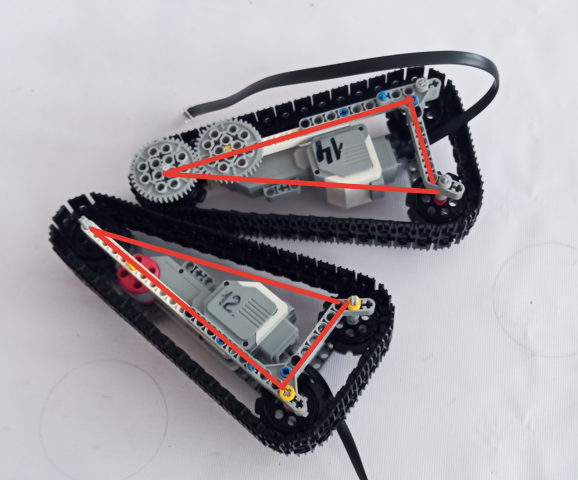 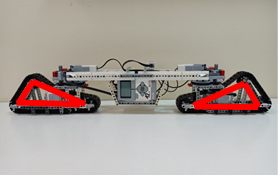 Затем была сконструирована система передач, чтоб усилить мощность оборота.
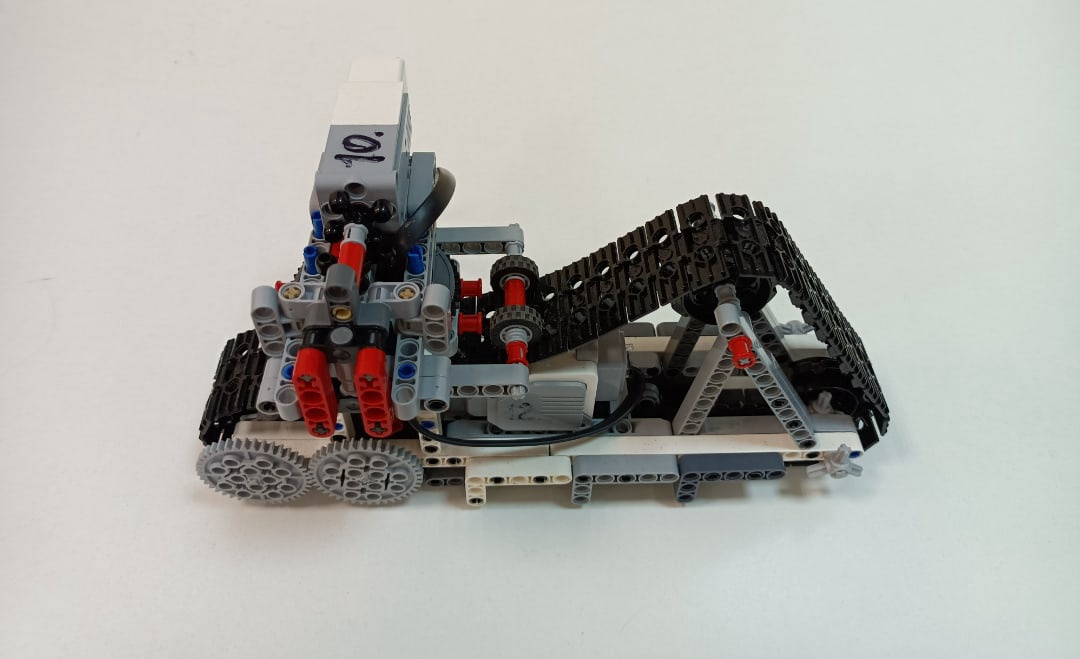 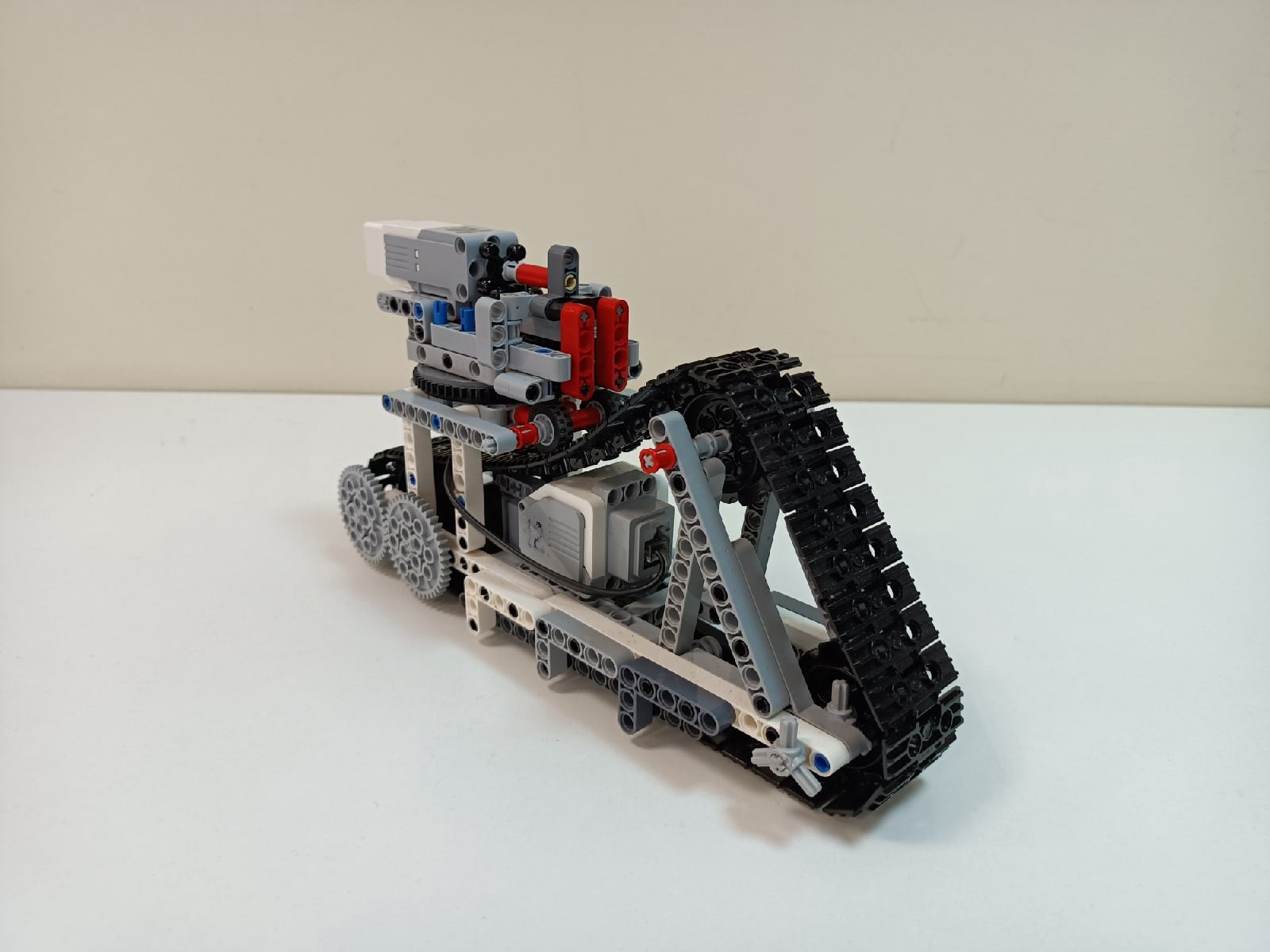 Контроллер, опорами которого стали гусеницы, было решено подвесить на небольшом растоянии от земли. Такое решение объясняется меньшим трением и более жесткой посадкой гусениц на грунт, и более свободными движениями гусениц на наклонных плоскостях.
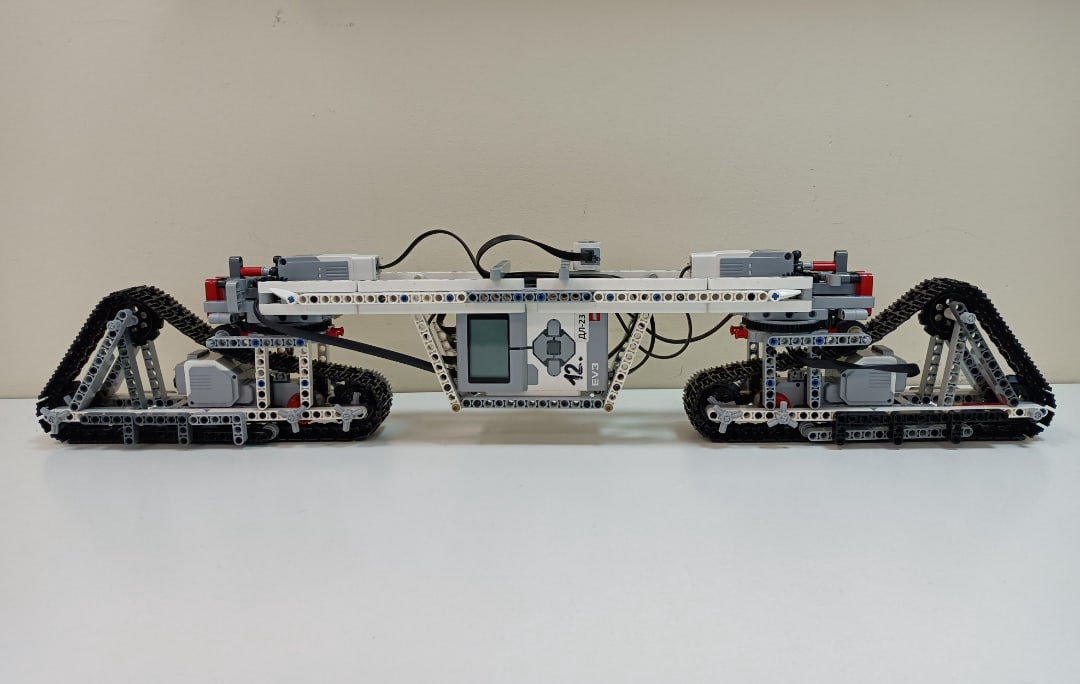 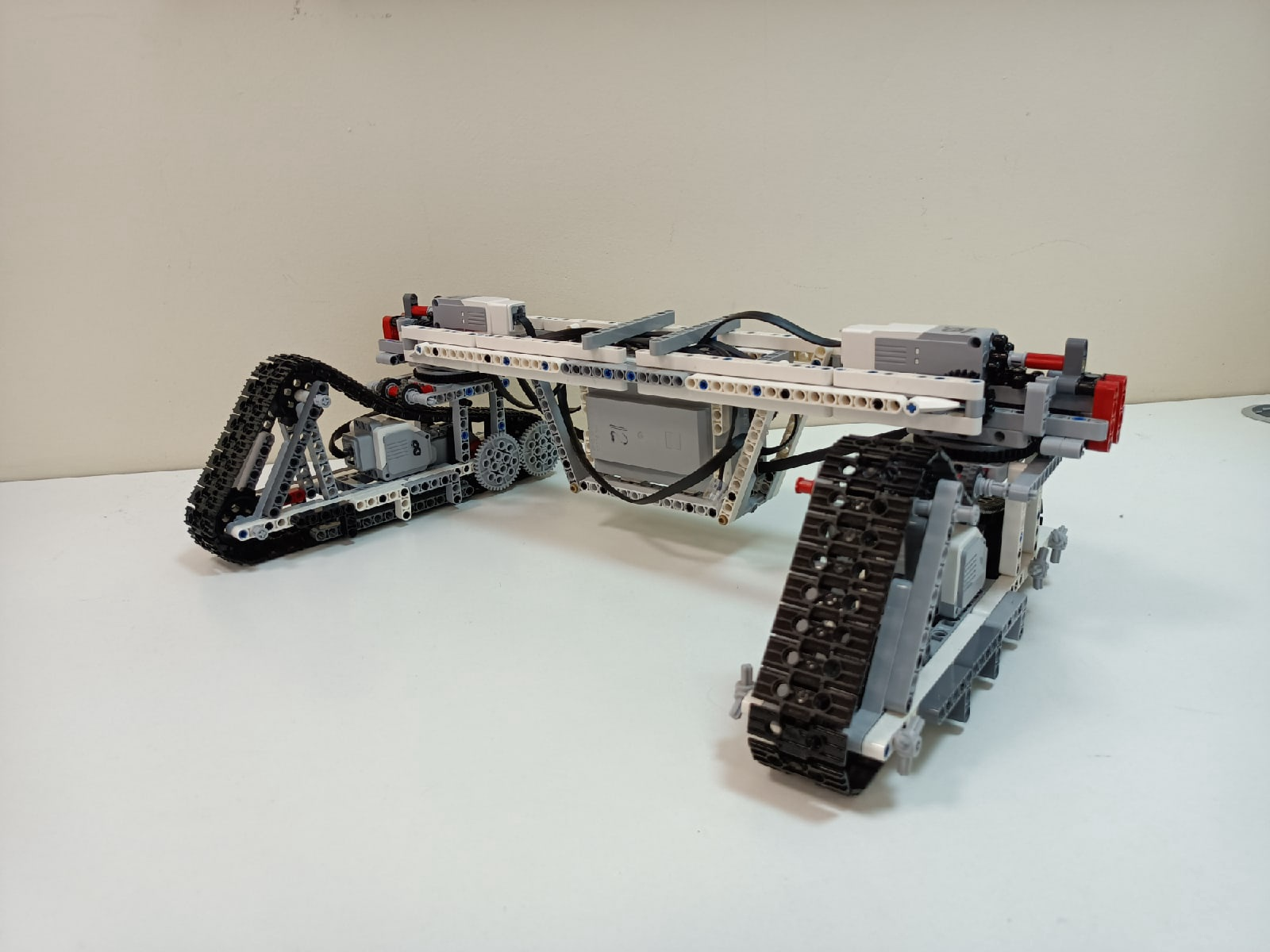 Движение робота
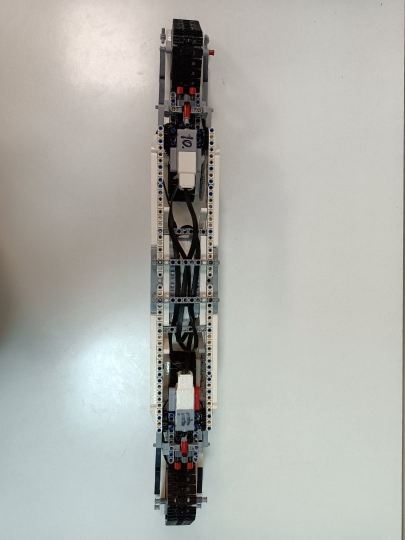 Созданный поисково-спасательный робот способен двигаться по заданной программе в продольном и поперечном направлении.
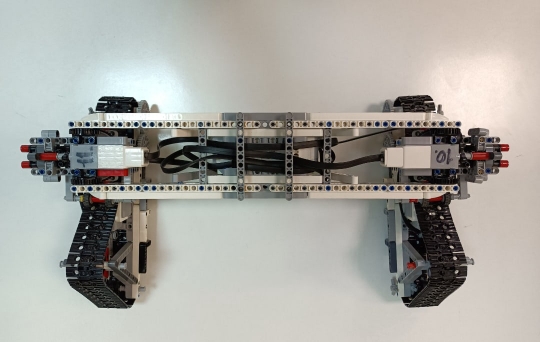 Демонстрация возможностей поворота  «Сколопендры», огибания углов,  и  различных   положений  её гусениц при движении на кривых плоскостях.
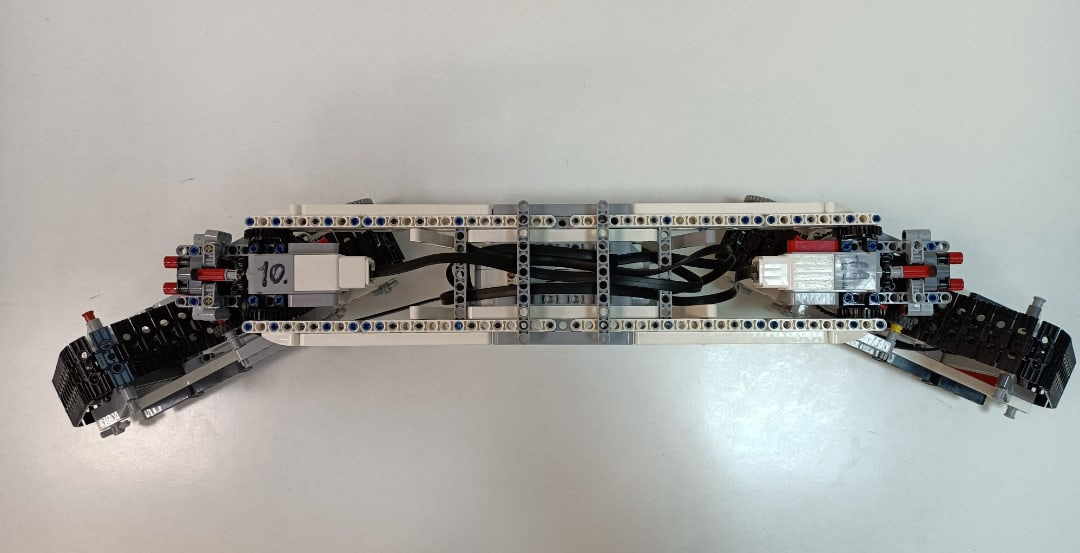 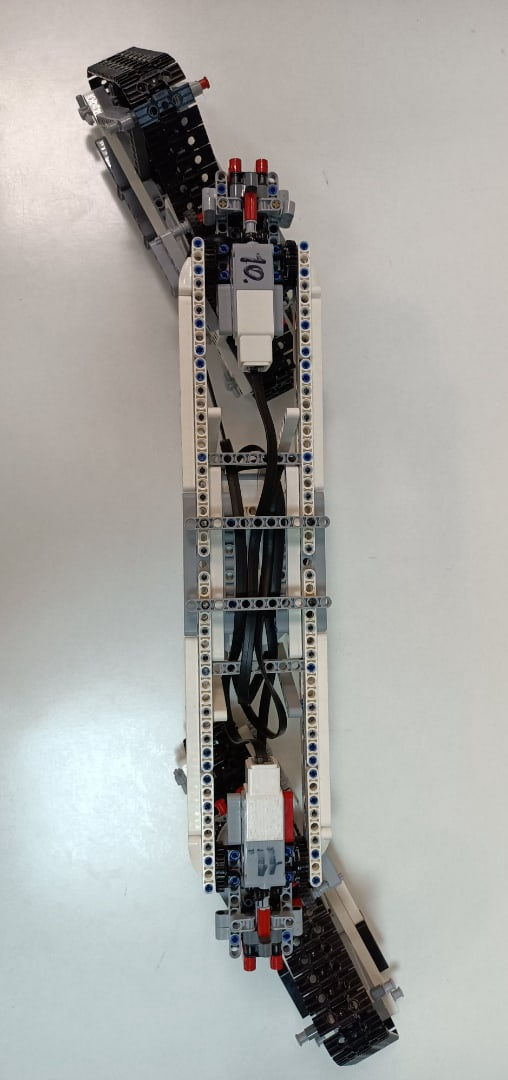 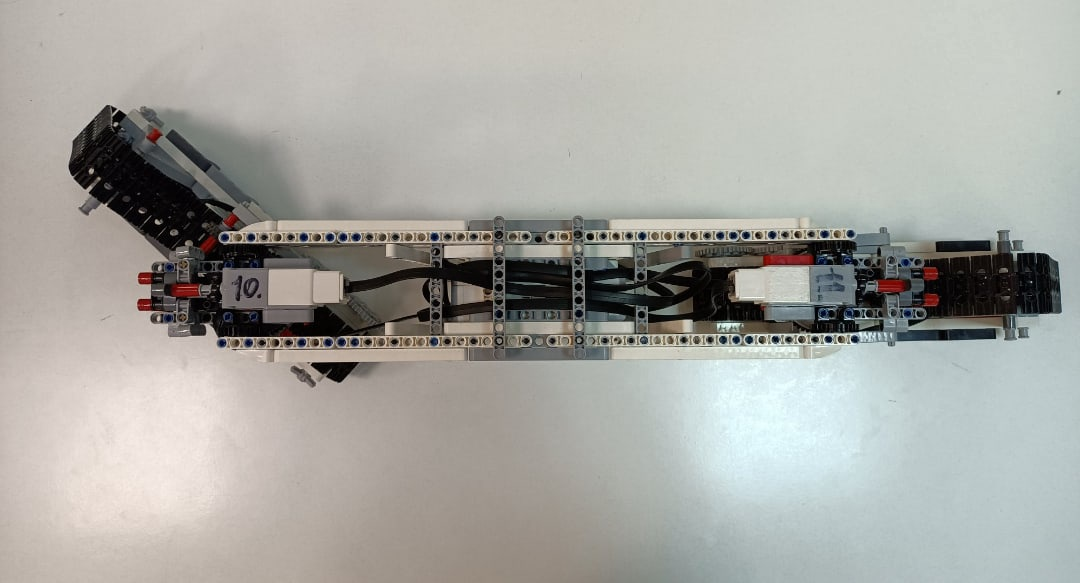 Положение на неровностях
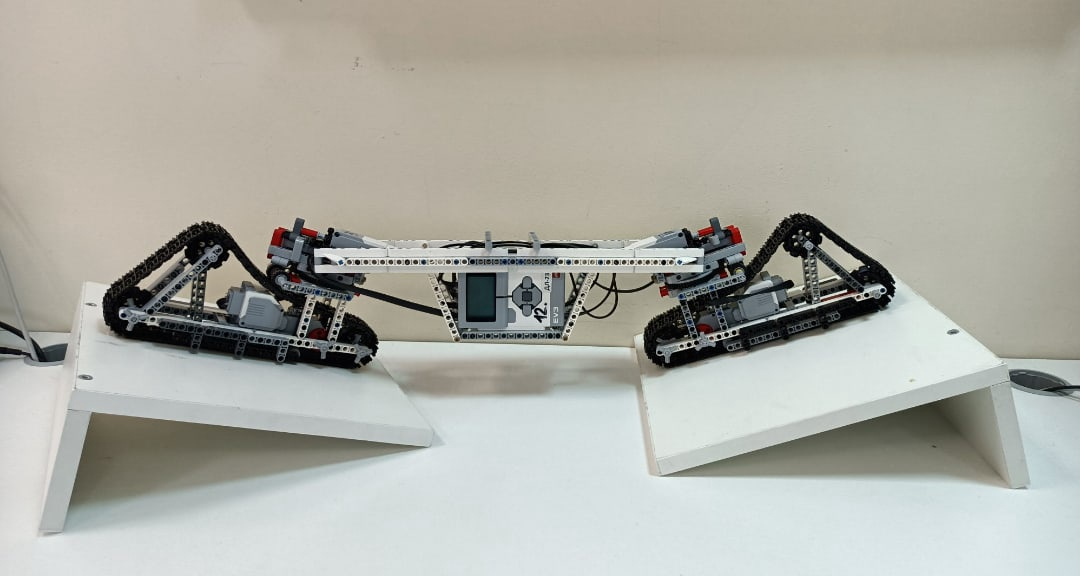 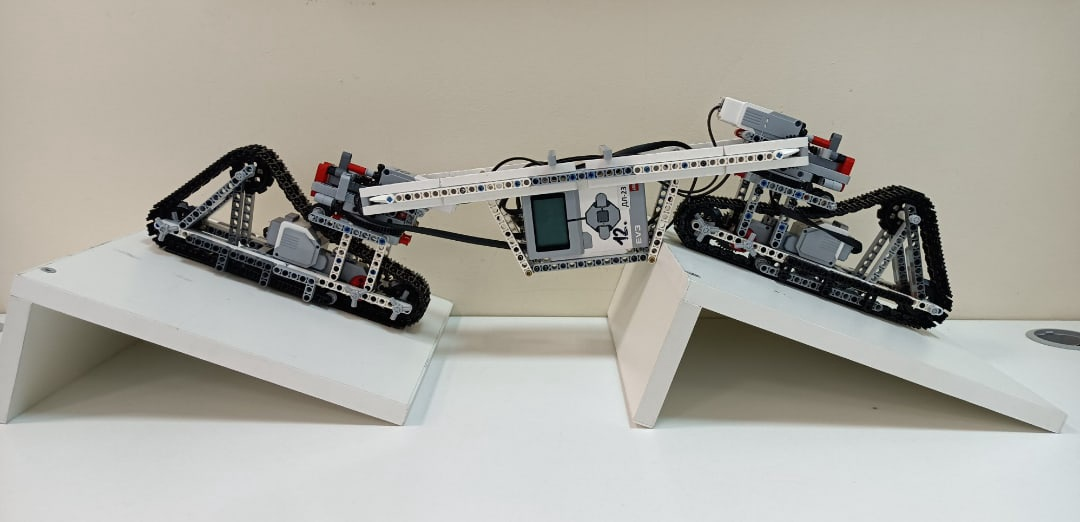 Программа для автономной работы робота
Видео демонстрации проекта
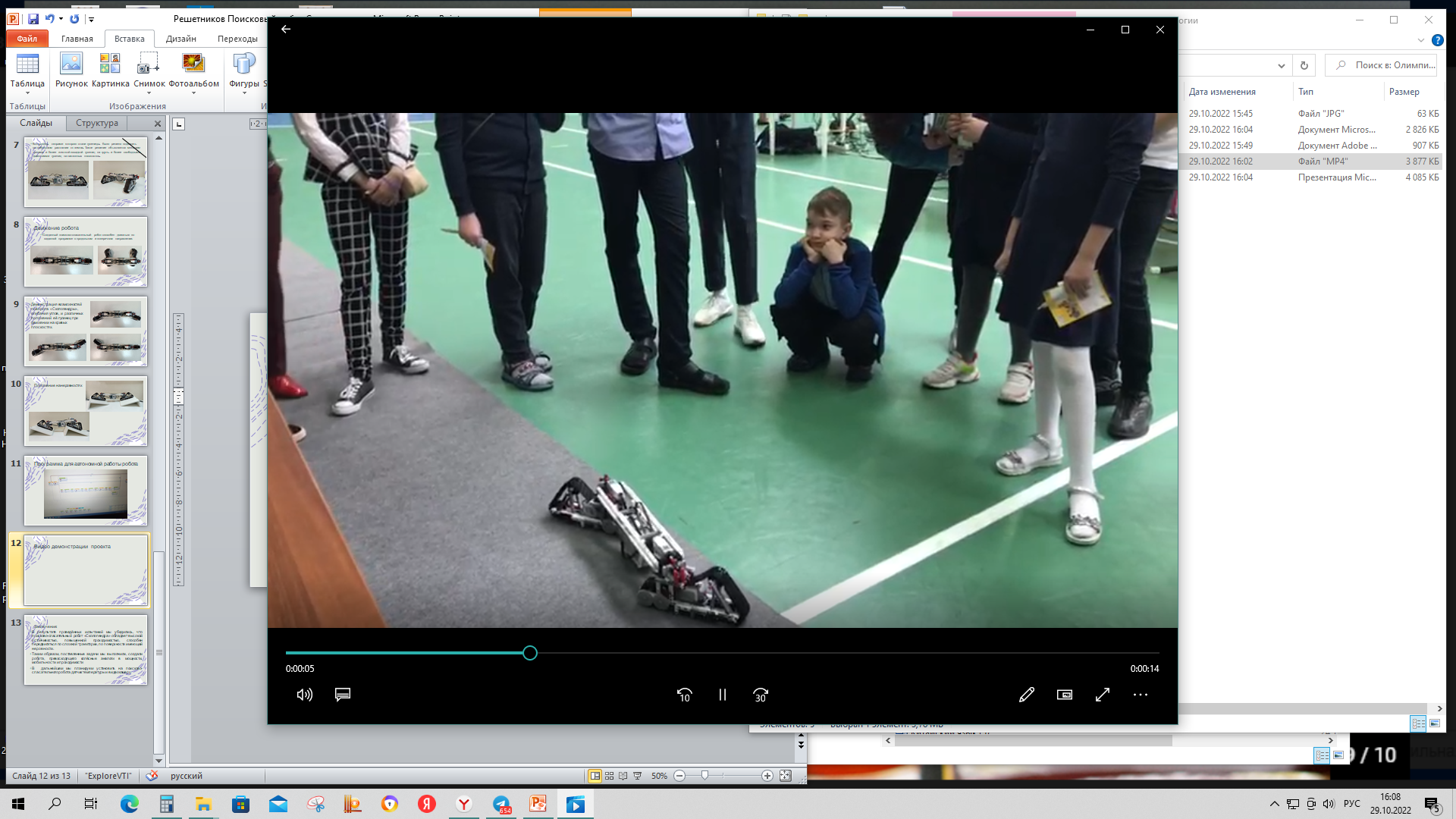 Заключение:
В результате проведённых испытаний мы убедились, что поисково-спасательный робот «Сколопендра» обладает высокой устойчивостью, повышенной проходимостью, способен передвигаться по сложной траектории, по поверхности имеющей неровности. 
Таким образом, поставленные задачи мы выполнили, создали  робота, превосходящего колёсные аналоги в мощности, мобильности и проходимости
В  дальнейшем мы планируем установить на поисково-спасательного робота датчик температуры и видеокамеру.